Perfil
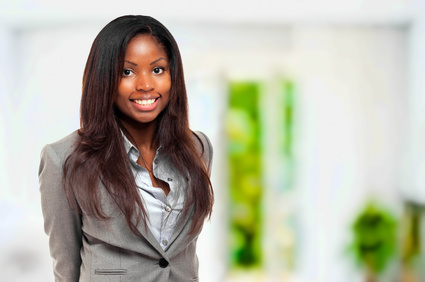 Lorem ipsum dolor sit amet, consectetur adipiscing elit. Morbi tristique  sapien nec nulla rutrum imperdiet. Nullam faucibus augue id velit luctus maximus. Interdum et malesuada fames ac ante ipsum primis in faucibus. Etiam bibendum, ante nec luctus posuere, odio enim semper tortor.
Estudios
Centro educativo – Ciudad – Título
Lorem ipsum dolor sit amet, consectetur adipiscing elit.
Centro educativo – Ciudad – Título
Lorem ipsum dolor sit amet, consectetur adipiscing elit.
Alicia
DEVENNE
Habilidades
PHOTOSHOP
ILLUSTRATOR
FIREWORKS
DREAMWEAVER
INDESIGN
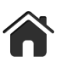 12 Street Name
Madrid
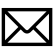 Objetivo
name@mail.com
Lorem ipsum dolor sit amet, consectetur adipiscing elit. Morbi tristique  sapien nec nulla rutrum imperdiet. Nullam faucibus augue id velit luctus maximus. Interdum et malesuada fames ac ante ipsum primis in faucibus.
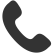 000 111 333
000 222 444
Experiencia laboral
Empresa
Puesto – 01/2016 – presente
Lorem ipsum dolor sit amet, consectetur adipiscing elit. Morbi tristique  sapien nec nulla rutrum imperdiet.
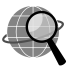 Linkedin.com/name
Facebook.com/name
Empresa
Puesto – 01/2016 – presente
Lorem ipsum dolor sit amet, consectetur adipiscing elit. Morbi tristique  sapien nec nulla rutrum imperdiet.
Empresa
Puesto – 01/2016 – presente
Lorem ipsum dolor sit amet, consectetur adipiscing elit. Morbi tristique  sapien nec nulla rutrum imperdiet.
Idiomas
Inglés
Francés
Italiano
Alemán